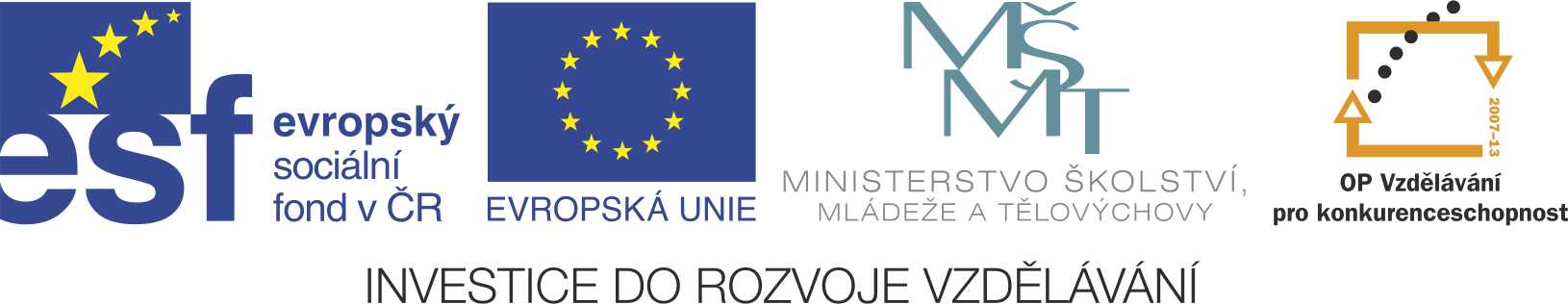 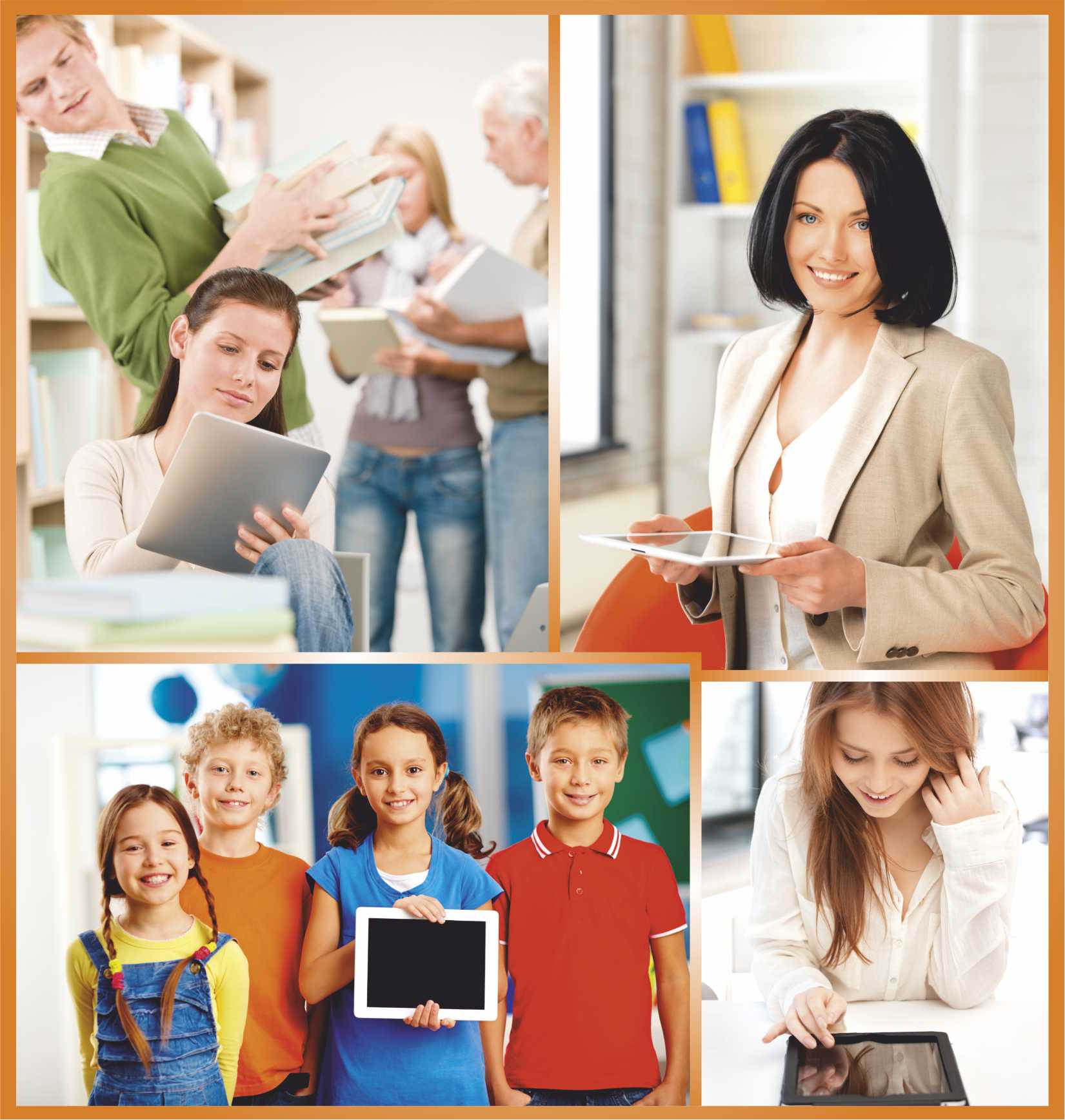 Projekt „ Vzdělávání dotykem“CZ.1.07/1.3.00/51.0031
DIDAKTIKA ODBORNÝCH PŘEDMĚTŮ S ICT
Autor: Mgr. Vendulka Vorlová
notebooky a tablety
zdroje pro příklady z praxe či nástin výroby a aplikací vyučovaného tématu 
zapisujeme data a informace z přímé praxe 
zdroj informací z internetu 
lehký a praktický záznamník pro administrativu
Počítače
osobní stolní počítače
notebooky 
tablety
Využití ve výuce
Přehled aplikací
Textové editory: Word, OpenOffice Textový dokument, LibreOffice Writer 
Tabulkové procesory: Excel, OpenOffice Sešit, LibreOffice Calc 
Prezentace: PowerPoint, OpenOffice Prezentace, LibreOficce Impress 
Kalkulačka 
Internet: hledání informací na webu 
Pouštění videí 
Testování: přímo doplnění textu, tvorba seminárních prací, zakřížkování správné odpovědi. 
Elektronická komunikace. 
Elektronická výuka.
Videa
Promítání lze z různých zdrojů
Z externího zařízení (CD, DVD, flash disk) 
Z úložiště na internetu 
Z internetu přímo (www.youtube.com)
Metody práce využitelné při použití malých počítačů v praxi
Projekty
Projekt
je úkol, popřípadě série úkolů, které mají žáci plnit, většinou individuálně, někdy i ve skupinách 
Závěrem každého projektu má být diskuse a reflexe
Integrovaný projekt
Integrovaný projekt
požadavek, aby žáci získali zkušenost, že školní vyučovací předměty, kterým se ve škole vyučuje, tvoří jeden celek a jednotlivé části tohoto celku spolu úzce souvisí.
Domácí laboratorní práce
Domácí laboratorní práce
typů domácích úkolů, které lze zadávat
 má i některá úskalí, se kterými musí učitel počítat již předem při její přípravě
jde o doplnění školní výuky, popřípadě její pokračování
použití pomůcek musí být jednoduché (často jde o přístroje vlastní výroby, předměty běžně užívané v domácnosti).
součástí je také kvalitně vypracovaný protokol jako doklad o provedení a plnění uvedeného úkolu
Problémové úlohy
Problémové úlohy
jedna z metod aktivního učení
velmi obtížné činnosti žáků
Exkurze
Exkurze
způsob, jak ukázat žákům realitu
řada nevýhod 
organizační postupy

Pracovní listy lze doplnit otázkami
Testování
Testování
díky moderní výpočetní technice velice efektivně
Odborné předměty
Odborné předměty
předškolním vzdělávání – rozumové výuce 
první stupeň základní školy – v prvouce, přírodovědě, v pracovním vyučování 
Druhý stupeň – pracovní vyučování, technické praktika a informatiku, rýsování 
Střední školy – difrencované
Závěr